2021 Code
5.1.10.11 Installation of Piping and Equipment.
5.1.10.11.1 Pipe Sizing.
5.1.10.11.1.1 Piping systems shall be designed and sized to
deliver the required flow rates at the utilization pressures.
5.1.10.11.1.2 Mains and branches in medical gas piping and wagd piping systems shall be not less than DN15 (NPS 1∕2) (5∕8 in. O.D.) size.
5.1.10.11.1.3 Mains and branches in medical–surgical vacuum
systems shall be not less than DN20 (NPS 3∕4) (7∕8 in. O.D.) size.
5.1.10.11.1.4 Drops to individual station outlets and inlets
shall be not less than DN15 (NPS 1∕2) (5∕8 in. O.D.) size.
5.1.10.11.1.5 Runouts to alarm panels and connecting tubing for gauges and alarm devices shall be permitted to be DN8 (NPS 1∕4) (3∕8 in. O.D.) size.
5.1.10.11.2 Protection of Piping. Piping shall be protected against freezing, corrosion, and physical damage.
5.1.10.11.2.1 Piping exposed in corridors and other areas where subject to physical damage from the movement of carts, stretchers, portable equipment, or vehicles shall be protected.
5.1.10.11.2.2 Piping underground within buildings or embedded in concrete floors or walls shall be installed in a continuous conduit.
5.1.10.11.3 Location of Piping.
5.1.10.11.3.1 Piping risers shall be permitted to be installed in pipe shafts if protected from physical damage, effects of excessive heat, corrosion, or contact with oil.
5.1.10.11.3.2 Piping shall not be installed in kitchens, stairwells, elevator shafts, elevator machine rooms, areas with open flames, electrical service equipment over 600 volts, and areas prohibited under NFPA 70 except for the following locations:
5.1.10.11.3.3 Medical gas piping shall be permitted to be installed in the same service trench or tunnel with fuel gas lines, fuel oil lines, electrical lines, steam lines, and similar utilities, provided that the space is ventilated (naturally or mechanically) and the ambient temperature around the medical gas piping is limited to 54°C (130°F) maximum.
5.1.10.11.4 Pipe Support.
5.1.10.11.4.1 Piping shall be supported from the building structure.
5.1.10.11.4.3 Supports for copper tube shall be sized for copper tube.
5.1.10.11.4.4* Supports for CMT shall be in accordance with the CMT manufacturer’s installation instructions.
5.1.10.11.4.5 In potentially damp locations, copper tube hangers or supports that are in contact with the tube shall be plastic coated or otherwise be electrically insulated from the tube by a material that will not absorb moisture.
5.1.10.11.4.7 Where required, medical gas and vacuum piping shall be seismically restrained against earthquakes in accordance with the applicable building code.
5.1.10.11.5 Underground Piping Outside of Buildings.
5.1.10.11.5.1 Buried piping outside of buildings shall be installed below the local level of frost penetration.
Table 5.1.10.11.4.6 Maximum Pipe Support Spacing
5.1.10.11.5.2 The installation procedure for underground piping shall protect the piping from physical damage while being backfilled.
5.1.10.11.5.3 If underground piping is protected by a conduit, cover, or other enclosure, the following requirements shall be met:
(1) Access shall be provided at the joints for visual inspection and leak testing.
(2) The conduit, cover, or enclosure shall be self-draining and not retain groundwater in prolonged contact with the pipe.
5.1.10.11.5.5 The minimum backfilled cover above the top of the pipe or its enclosure for buried piping outside of buildings shall be 900 mm (36 in.), except that the minimum cover shall be permitted to be reduced to 450 mm (18 in.) where there is no potential for damage from surface loads or surface conditions.
5.1.10.11.5.8 A continuous tape or marker placed immediately above the pipe or its enclosure shall clearly identify the pipeline by specific name.
5.1.10.11.5.9 A continuous warning means shall also be provided above the pipeline at approximately one-half the depth of burial.
5.1.10.11.6 Hose and Flexible Connectors.
5.1.10.11.6.1 Hose and flexible connectors, both metallic and nonmetallic, shall be no longer than necessary and shall not penetrate or be concealed in walls, floors, ceilings, or partitions. 
5.1.10.11.6.2 Flexible connectors, metallic or nonmetallic, shall have a minimum burst pressure, with a gauge pressure of 6895 kPa (1000 psi).
5.1.10.11.6.3 Metallic flexible joints shall be permitted in the pipeline where required for expansion joints, seismic protection, thermal expansion, or vibration control and shall be as follows:
(3) Suitable for service at 2070 kPa (300 psig) or above and able to withstand temperatures of 538°C (1000°F)
5.1.10.11.6.4 Metallic flexible joints in accordance with
5.1.10.11.6.3 shall be permitted to be concealed in walls, ceilings, or partitions.
5.1.10.11.7 Prohibited System Interconnections.
5.1.10.11.7.1 Two or more medical gas or vacuum piping systems shall not be interconnected for installation, testing, or any other reason, except as permitted by 5.1.10.11.7.2.
5.1.10.11.7.2 Medical gas and vacuum systems with the same contents shall be permitted to be interconnected with an inline valve installed between the systems.
5.1.10.11.7.3 Leak testing shall be accomplished by separately charging and testing each individual piping system.
5.1.10.11.8.3 Copies of the manufacturer’s instructions shall be left with the system owner.
5.1.10.11.9 Changes in System Use.
5.1.10.11.9.1 Where a positive pressure medical gas piping distribution system originally used or constructed for use at one pressure and for one gas is converted for operation at another pressure or for another gas, all provisions of 5.1.10 shall apply as if the system were new.
5.1.10.11.9.2 A vacuum system shall not be permitted to be converted for use as a gas system.
5.1.10.11.10 Qualification of Installers.
5.1.10.11.10.1 The installation of medical gas and vacuum systems shall be made by qualified, competent technicians who are experienced in performing such installations, including all personnel who actually install the piping system.
5.1.10.11.10.2 Installers of medical gas and vacuum piped distribution systems, all appurtenant piping supporting pump and compressor source systems, and appurtenant piping supporting source gas manifold systems not including permanently installed bulk source systems, shall be certified in accordance with ASSE 6010, Professional Qualification Standard for Medical Gas Systems Installers.
5.1.10.11.10.3 CMT systems shall be installed by ASSE 6010–qualified installers using the CMT manufacturer’s instructions.
5.1.10.11.10.4 Installers of medical gas and vacuum systems shall not use their certification to oversee installation by noncertified personnel.
5.1.10.11.10.5 Brazing shall be performed by individuals who are qualified in accordance with the provisions of 5.1.10.11.11.
5.1.10.11.10.6 Prior to any installation work, the installer of medical gas and vacuum piping shall provide and maintain documentation on the job site for the qualification of brazing procedures and individual brazers that is required under 5.1.10.11.11.
5.1.10.11.11 Qualification of Brazing Procedures and Brazing.
5.1.10.11.11.1 Brazing procedures and brazer performance for the installation of medical gas and vacuum piping shall be qualified in accordance with either Section IX, “Welding and Brazing Qualifications,” of the ASME Boiler and Pressure Vessel Code, or AWS B2.2/B2.2M, Standard for Brazing Procedure and Performance Qualification, both as modified by 5.1.10.11.11.2 through 5.1.10.11.11.5. 
5.1.10.11.11.2 Brazers shall be qualified by visual examination of the test coupon followed by sectioning.
5.1.10.11.11.7 Performance qualifications of brazers shall remain in effect indefinitely, unless the brazer does not braze with the qualified procedure for a period exceeding 6 months or there is a specific reason to question the ability of the brazer.
5.1.11.1 Pipe Labeling.
5.1.11.1.1 Piping shall be labeled by stenciling or adhesive markers that identify the patient medical gas, the support gas, or the vacuum system and include the following:
(1) Name of the gas or vacuum system or the chemical symbol per Table 5.1.11
(2) Gas or vacuum system color code per Table 5.1.11
5.1.11 Pipe Labeling
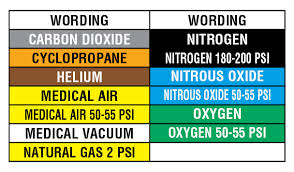 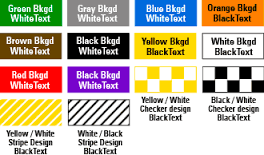 5.1.11.1.2 Where positive pressure gas piping systems operate at pressures other than the standard gauge pressure in Table 5.1.11, the operating pressure in addition to the name of the gas shall be labeled.
5.1.11.1.3 Where vacuum systems are used to serve WAGD systems in accordance with 5.1.10.2.3.1, piping in the immediate area of the WAGD system shall be labeled to indicate both systems.
5.1.11.1.4 Pipe labels shall be located as follows:
(1) At intervals of not more than 6.1 m (20 ft)
(2) At least once in or above every room
(3) On both sides of walls or partitions penetrated by the piping
(4) At least once in every story height traversed by risers
5.1.11.1.5 Medical gas piping shall not be painted.
5.1.11.1.6 Labeling of piping for compressor intakes, vacuum exhausts, and relief valve vent lines shall meet the requirements of 5.1.11.1.1 and state the specific function to distinguish them from the patient supply piping.
5.1.11.2 Shutoff Valves.
5.1.11.2.1 Shutoff valves shall be identified with the following:
(1) Name or chemical symbol for the specific medical gas or vacuum system
(2) Gas or vacuum system color code in accordance with Table 5.1.11
(3) Room or areas served
(4) Caution to not close or open the valve except in emergency
5.1.11.2.2 Where positive pressure gas piping systems operate at pressures other than the standard gauge pressure of 345 kPa to 380 kPa (50 psi to 55 psi) or a gauge pressure of 1100 kPa to 1275 kPa (160 psi to 185 psi) for nitrogen or instrument air, the valve identification shall also include the nonstandard operating pressure.
5.1.11.2.3 * Where vacuum systems are used to serve WAGD systems in accordance with 5.1.10.2.3.1, valves that are on the source side of the connection to the WAGD system shall be labeled to indicate both systems.
5.1.11.3 Station Outlets and Inlets.
5.1.11.3.1.1 In sleep labs, where the outlet is downstream of a flow control device, the station outlet identification shall include a warning not to use the outlet for ventilating patients.
5.1.11.4.3 Where medical gas systems operate at pressures other than the standard gauge pressure of 345 kPa to 380 kPa (50 psi to 55 psi), or a gauge pressure of 1100 kPa to 1275 kPa (160 psi to 185 psi) for nitrogen or instrument air, the area alarm panel identification shall include the nonstandard operating pressure in addition to the name of the gas.
5.1.11.4.4 Where vacuum systems are used to serve WAGD systems per 5.1.10.2.3.1, an area alarm panel(s) monitoring the area in which the WAGD system is used shall be labeled to indicate both systems.
5.1.11.5 Source Equipment.
5.1.11.5.1 Source equipment shall be labeled or tagged to identify the patient medical gas, the medical support gas, or the vacuum system and include the following information:
(1) Name of the gas or vacuum system
(2) Gas or vacuum system color code
(3) Rooms, areas, or buildings served
(4) Emergency contact information for the department or individual responsible for maintaining the equipment
5.1.11.5.2 Where vacuum systems are used to serve WAGD systems in accordance with 5.1.10.2.3.1, labeling for the medical–surgical vacuum source shall indicate that it serves both systems.